Budsjettkommentarar for økonomiplanen for helse, sosial og omsorg i perioden 2024-2027. Kommunestyret 31.10.20224
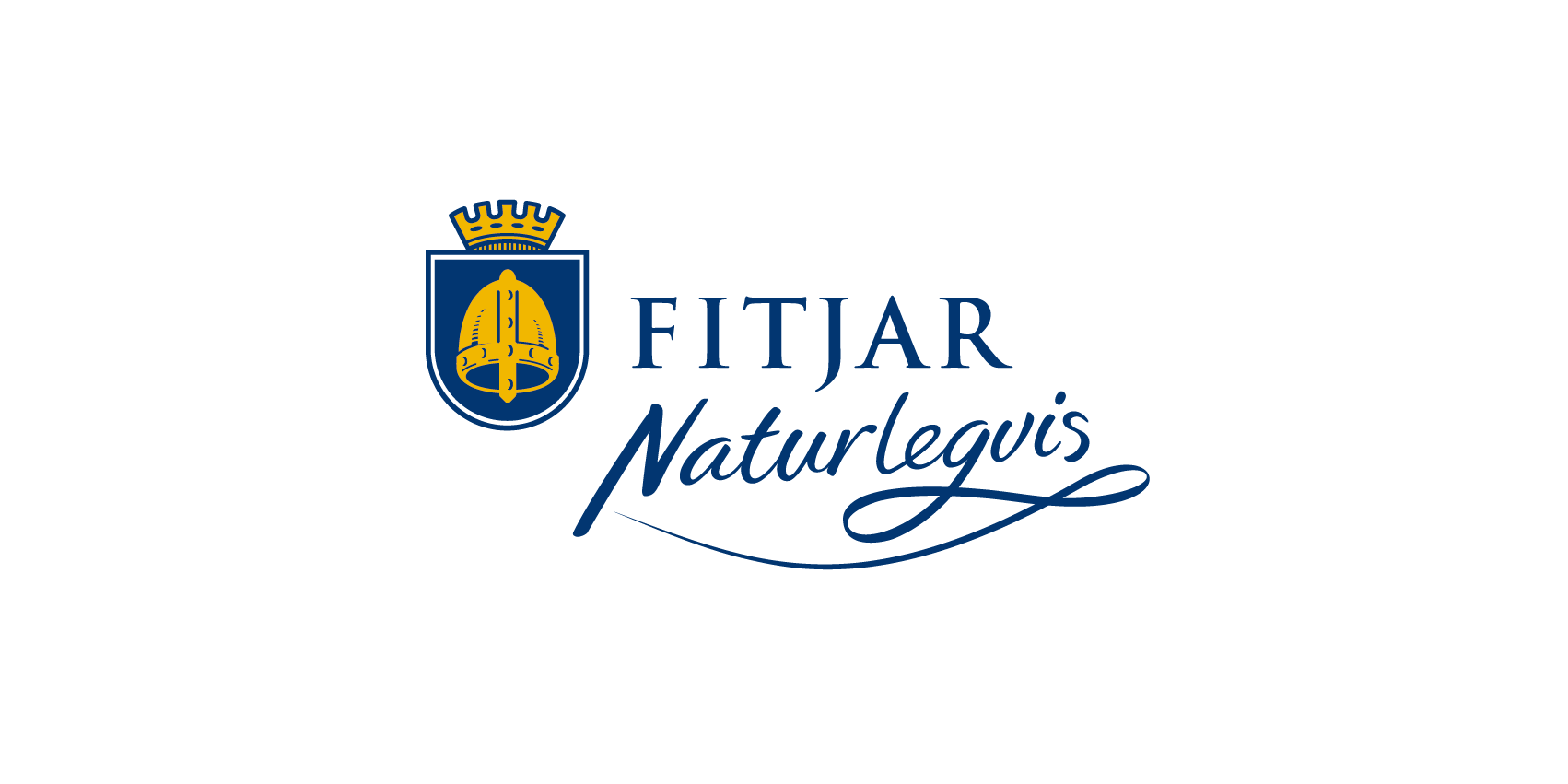 Helse, sosial og omsorg
02.11.2023
2
Budsjett utvikling 2022-2024
02.11.2023
3
Budsjett 2024 og økonomiplan for helse og sosial for 2024-2027
02.11.2023
4
Målsetting for Helse, sosial og omsorg
Digitalisering​
Digitalisering - tilpassar tenestene til innbyggjarane sine behov, med meir effektive og nyskapande tenester. ​
Omsorgsteknologi -  bidra til trygge og tilpassa tenester
​
Kompetanse 
Har kompetente og myndiggjorte medarbeidarar 
Kompetansemobilisering på tvers av avdelingar og fag

Dimensjonering:
Styrka nedste trinna i omsorgstrappa: Auka innsats på førebygging, eigenmestring og aktivitet
Ny dimensjonering av dei øvste trinna i omsorgstrappa

NAV:
Tidleg tverrfagleg innsats vil få fleire i arbeid og færre på trygd, betra levekåra til sårbare familiar, barn og unge og hindre utanforskap.
02.11.2023
5
Utfordring i etaten
Kommunen har fått, og vil framover få fleire oppgåver og eit større ansvar:
	- Nedbygging av døgnplassar – utskrivingsklar men ikkje ferdigbehandla.
	- Individretta helsetenester – rettigheitar.
	- Krav til profesjoner: lege, ergoterapeut, psykologar, barnekoordinator
	- Nye reformer som til dømes, samhandlingsreform, barnevern/-	 		  oppvekstreform: endringar i finansiering og tenestutøving.

Auke i tal eldre, endringar i sjukdomsbilde, økonomiske rammer og reduksjon tal arbeidstakarar i arbeidsfør alder.

Utfordringar kring rekruttering i fleire faggrupper; spesielt legar og sjukepleiarar.
02.11.2023
6
Tiltak i budsjett og økonomiplanen
Tiltak for å kome i balanse:
Tek i bruk to kortidsplassar på Havnahuset. 
Har einingsleiar m/tilleggsfunksjon vakant i 50 % stilling i ein månad.
Generelle eittårige nedtrekk i helse, sosial og omsorg – på kr 200 000,-
Forventa betring i sjukefråvær i pleie og omsorg – på kr 149 562,-


Tiltak ein ikkje har funne rom til:
Styrke ergoterapeut med 30 % stilling.
Styrke einingsleiar med tilleggsfunksjon med kr 178 347,- (er prosjektfinansiert).
02.11.2023
7
Stramt budsjett – retning for økonomiperioden
Helse og omsorgsplan 2022-2032
	 - Digitalisering/omsorgsteknologi/tekniske hjelpemidlar.
              - Styrke det førebyggande arbeidet – dreie tenestene.
	 - Vidareutvikla samarbeidet mellom frivillige lag og organisasjonar og kommunale tenester.
	 - Kompetansemobilisering /Kompetanseheving

Heilskapleg førebyggjande plan i samband med ny barnevernsreform /-oppvekstreform 
           - bygge lag kring born og deira foreldre
           - tverrfagleg arbeid oppvekst/helse

Etaten skal rullere bustadsosial handlingsplan i 2024
          - nye brukarbehov
          - korleis nytte bustadmassen 

Etaten brukar omlag 127 mill. av fellesskapet sine ressursar - forskjell for enkeltpersonar som får gode velferdstenester
02.11.2023
8
Administrasjon
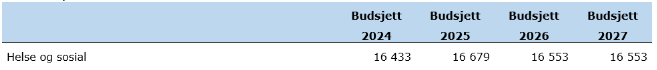 Under administrasjon ligg etatsjef, einingsleiar med tilleggsfunksjon som helserådgjevar, sakshandsamar på tenestekontoret, samt ein liten stilling på vederlagsberekning. 
I 2023 har etaten søkt og fått prosjektmidlar på omlag 3,7 mill.

Passive tiltak:
Styrke einingsleiar med tilleggsfunksjon helserådgjevar, kr 178 347,-
[Speaker Notes: Dette er midlar som vert nytta til naudsynte og nyskapande  tiltak i drifta, og kompetanseheving for tilsette. Prosjektmidlane blir nytta til å styrke pasientnært førebyggande arbeid og planarbeid på fleire fagområde.]
02.11.2023
9
Administrasjon forts.
Aktive tiltak
Vakanse 50 % i ein mnd., einingsleiar med tilleggsfunksjon helserådgjevar,               - kr 42 118,-.
Diverse eittårige nedtrekk i heile etaten, - kr 200 000,-.

Samordning tenestekontor, 80 % stilling som sakshandsamar(overføring av 30 % st. frå økonomi, framskynde 50 % st. frå økonomiplanen 2025), kr 622 179,-.
Helsestasjon for eldre, 60 % st. frå 2025: kr 580 950,-.
02.11.2023
10
Støttekontakt og omsorgsløn
Er økonomiske tiltak i omstillingsarbeid og er med å utsetje tenester på eit høgare omsorgsnivå. ​
Tenesta gjev avlastning, tilbod om aktivitet og økonomisk kompensasjon for dei som har høgt  forsytarsansvar.​
Det har i 2023 vore stor auke i behov hjå barn med samansette behov. 
Det vil i nær framtid vera behov for ei kommunal avlastning.
02.11.2023
11
Interkommunale samarbeid
Krisesenteret IKS
Krisesenteret vest IKS har 16 eigarkommunar og har  i dag to lokale, i Haugesund og Stord. Det er planlagt at eit nytt bygg skal vera klart i 2027 i Tysvær kommune, ein får då samla tilbodet under eit tak. Tenesta har ei auke tilsvarande SSB sin pris og lønsvekst.

Interkommunal legevakt/IDA​
Selskapet driftar legevakta og døgnavdeling (IDA).  IDA har 9 institusjonsplassar som er fordelt på 4 sengeplassar for øyeblikkleg hjelp og 5 observasjonssenger.
Det har vore naudsynt å styrke ressurssituasjonen  med bakgrunn i auke i henvendingar på legevakt og tyngre og meir komplekse pasientar på IDA. Fitjar kommune sin ekstra kostnadsdel er på om lag 430 000,-.

Barneverntenesta: 
Budsjett 2024 ligg på same kostnadsnivå til drift tilsvarande 2023, inkl. løns og prisvekst.
Tiltaksbudsjett ligg inne med utgifter knytt til kjende tiltak for barn/familiar per 31.08.23.
Fitjar kommune har ikkje i dag statlege tiltak, men er sårbar for endringar med behov for statlege tiltak både i og utanfor heimen.
02.11.2023
12
Pleie og omsorg
Arbeidsgruppe:
	- Samla funksjonar i tenestene – meir struktur.
	- Skape meir liv i Havnahuset.

Omsorgsteknologi: 
	- Kan bidra til auka tryggleik, sosial del­tak­ing, aktivitet og mobilitet. 
	- Teknologien kan hjelpa den enkelte til å klara seg sjølv til tross for sjukdom og- eller 	   	   	   nedsett funksjonsevne. 
	- Prioritere god opplæring til dei tilsette og gje god informasjon ut til innbyggjarane og pårørande.  

Utfordringar å rekruttere helsepersonell i små stillingar og i vikariat. 
	- Det er ei arbeidsgruppe som arbeidar med heiltidskultur.  
	- Pleie og omsorg har tilsett fire 100 % stillingar i vikarpool for å sikre at ein har kvalifisert 	arbeidskraft ved fråvær.

 Aktive tiltak: 
Forventa betring i sjukefråvær i pleie- og omsorg,  - kr 149 562
02.11.2023
13
Institusjon/ Fitjar bu og behandlingssenter
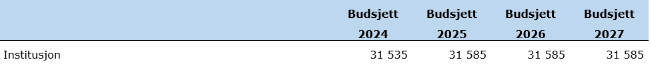 Vidarefører 20 langtidsplassar og 4 kortidsplassar.
Pasientgruppa som vert lagt inn på sjukheimen er endra. Pasientane er sjukare og treng omfattande hjelp.
Det vert forventa at kommunen overtek pasientar frå spesialist-helsetenesta på eit tidlegare tidspunkt og ferdigbehandlar dei i kommunen. Dette krev at kommunen må ha rett kompetanse. 
Samordning av tenester på natt for å nytte personalressursane på ein effektiv måte. 

Aktive tiltak: 
Styrke drifta med ein 20 % leiarressurs natt, kr 149 568,-.
02.11.2023
14
Institusjon/ Fitjar bu og behandlingssenter
Dagsenter for demente: 
Tilbodet har som mål at demente skal få eit tilbod, og at pårørande skal få avlastning. 
Det vert gitt tilbod to dagar i veka.
Det er lagt inn betalingsauke på 4,3 %.

Institusjonskjøkenet
Institusjonskjøkenet leverer mat til sjukeheimen, Havnahuset og heimebuande, i tillegg vert det kvar onsdag levert mat til “Aktive saman – matglede". 
Ernæring og gode matopplevingar er viktig i god eldreomsorg.
Det vert lagt inn prisauke på 4,3 %
02.11.2023
15
Heimebaserte tenester
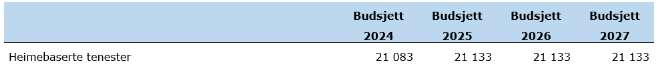 Målet i tenesta er at kommunen legg til rette for at innbyggjarane skal bu heime så lenge det er forsvarleg.

Nyttar to leilegheiter på Havnahuset til kortidsopphold.
Omlag 55 personar har tildelt ulike hjelpetiltak, fordelt på heimehjelp/praktisk bistand, matombringing og tryggleiksalarm.
Tenesta har dei største variasjonar både i alderssamansetting og behov. 

Eigenbetaling for praktisk bistand og opplæring vert auka med 4,3 % i 2024.
02.11.2023
16
Habiliteringstenesta
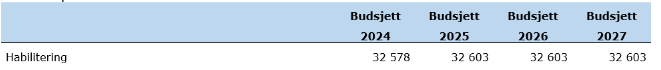 Habiliteringstenesta yt tenester til personar med omfattande og samansette behov, her under kjem og ressurskrevjande tenester, dagtilbod i Bakken og VTA arbeidsplassar på Podlen Verkstad AS.  
Ei brukargruppe som er avhengig av kontinuitet, stabilitet og føreseielege tenester.  
Ressurskrevjande tenester har ei forventa kostnadsramme i 2024 på opp mot 46,7 mill. Etter anslått refusjon kostar denne tenesteytinga kommunen netto opp mot 22,9 mill. 
I statsbudsjettet er toppfinansieringsordninga auka med anslått pris- og lønsvekst. 
Tilleggskompensasjon for kommunar under 3200 innbyggjarar, fell vekk.
02.11.2023
17
Habiliteringstenesta
Aktivisering til eldre og funksjonshemma 
Ein føresetnad for å ikkje få vekst i tenesta er å ha eit godt aktivitetstilbod, slik at ein kan få fram gode tiltak som famnar om fleire personar, og unngå einetiltak som krev høg bemanningsfaktor.
Tenesta er styrka med ein leiarressurs i 100 % stilling jf. økonomiplan 2023 til 2026 til samordne aktivitetstilbodet for personar med samansette behov frå 2024.
Helsespesialistane
02.11.2023
18
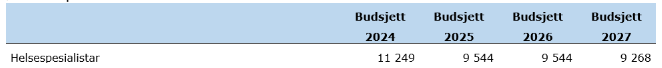 Legetenesta​
Legetenesta vert vidareført med tre fastlegeheimlar og ein stilling til lege i spesialisering (LIS1), samt 2,1 årsverk til helsepersonell.
Fitjar legesenter har pr. i dag fastlegeliste til 2 600 pasientar, manglar 700 på fastlegeliste for å stette innbyggjartalet. 
Erfaringar syner at det er stort press på tenesta og det vert lagt fleire oppgåver og forventning til oppfølging. 
Den demografiske utviklinga vil føre til at det vil vera eit behov for å styrke legetenesta i dei næraste åra.  
Den eine fastlegeheimelen er vakant i frå 1. januar 2024, og det vil vera naudsynt å nytte vikar gjennom vikarbyrå. 

Aktive tiltak: 
Vikar gjennom vikarbyrå i 6 månadar, kr 1 720 179,-.
02.11.2023
19
Helsespesialistane forts.
Fysioterapeut​
Tenesta vert vidareført med ei 100 % kommunal fastløna stilling , 70 % stilling som ergoterapeut og 220 % stillingar til fysioterapeutar med  kommunale driftstilskot, fordelt på tre fysioterapeutar. ​
Tenesta erfarer stor pågang for oppfølging og opptrening, og ein ser ei stor auke kring barn. I tillegg er det mykje arbeid med søknad, tilrettelegging og utprøving av hjelpemidlar.
Tenesta er viktige i det førebyggjande arbeidet og i dimensjonering av tenestenivået.

Passive tiltak: 
Styrke drifta med 30 % ergoterapeut, kr 186 992,-
02.11.2023
20
Helsespesialistane forts.
Psykiatritenesta​
Tenesta vert vidareført med 1,8 faste stillingar med psykiatrisk sjukepleiar. 
Tenesta erfara ein vesentleg vekst i nye brukarar og behov for tiltak kring brukarar med samansette behov.
Tenesta gjev tilbod til vaksne over 18 år, tenesta har gjennom dei siste åra og bistått barn/ungdom. Målgruppa er personar som slit med å fungera i kvardagen grunna psykiske vanskar.
I arbeidet med oppvekstreforma har ein søkt å fått statlege midlar til å styrke det førebyggande arbeidet kring barn og unge, der psykisk helse er ein viktig faktor. For 2024 vert tenesta styrka med prosjektmidlar som tilseier ei 20 % stilling, når disse midlane går ut er det ei forventning om at kommunen vidarefører prosjektstillinga.
02.11.2023
21
NAV- Sosial rådgjeving
Sosial rådgjeving:
Fokus på individretta tiltak og ressursinnsats, med meir individuell oppfølging både mot økonomisk rettleiing og aktivitetsplikt.

 Prosjektstillingar som følgjer opp ungdom tett:
Prosjektstilling/ungdomskoordinator frå 2021.
Prosjektstilling/ Miljørettleiar, rus og psykisk helse. Denne stillinga er knyta opp mot ungdomskule og Nav. 
Samansette tenester/rus; arbeider tett opp mot rusavhengige og ungdom mot aktivitet «Laget». Prosjektfinansiering på denne stillinga går ut i 2024. Jf. økonomiplanen er denne stillinga vidareført i budsjettperioden.
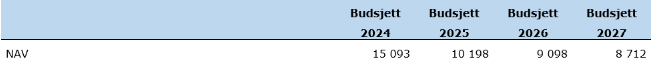 02.11.2023
22
NAV - Økonomisk sosialhjelp:
Målet er å hindre at nokon lever under fattigdomsgrensa ved å styrke brukar si tilknyting til arbeid eller utdanning – oppnå eiga evne til forsørging.
Pr. 01.10.23 har kontoret motteke 490 søknadar om sosial stønad, det er registrert 102 aktive brukarar, der 4 av brukarane går på rein sosialhjelp. I 2022 var det registrert 89 aktive brukarar og det vart motteke 408 søknadar om sosial stønad, av dei var det 14 brukarar som gjekk på rein sosialhjelp. Auken i aktive brukarar har i hovudsak samanheng med mottak av flyktningar, som ikkje er starta i introduksjonsprogrammet. 
Budsjettet for 2024 bygger på forventa forbruk i 2023, uavhengig av usikkerheit kring utvikling av straumutgifter og renteoppgang.

Kvalifiseringsstønaden
For å stette lovkrav om aktivitetsplikt vert dette tiltaket vidareført med 4 tiltak. Dette er i trå med målsetjinga for kommunen.
02.11.2023
23
NAV – Tilbod til personar med rusproblem
Innbyggjarar med alvorlege rusproblem er ei krevjande gruppe som genererer mykje arbeid hjå NAV. Mangel på permanente bustader for dei som manglar buevne, som er i aktiv rusing,  fører til eit kontinuerleg press på tenesta.
 Det er fleire i denne brukargruppa som har ei svekka helse og treng tettare og omfattande helseoppføling.
02.11.2023
24
NAV - Flyktningtenesta
Flyktningtenesta
Det er lagt opp til at kommunen skal ta imot 15 Ukrainske flyktningar. Det inneber at ein utsett reduksjon av 125 % stilling for flyktningkonsulentar eit år fram i tid. 

Introduksjonsordninga:
Det er lagt opp til at vaksne flyktningar deltek i introduksjonsprogrammet i eitt år, Det ligg ein føresetnad om at Fitjar tek imot 15 nye flyktningar jf. Kommunestyre sitt vedtak, datert 04.10.23 i sak PS 53/23 “Justert oppmoding om å ta imot flyktningar”